Thứ Tư ngày 3 tháng 11 năm 2021
Tập đọc
Bận
Thứ Tư ngày 3 tháng 11 năm 2021
Tập đọc
Bận
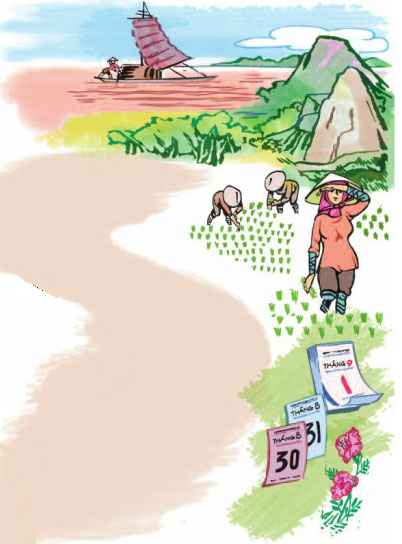 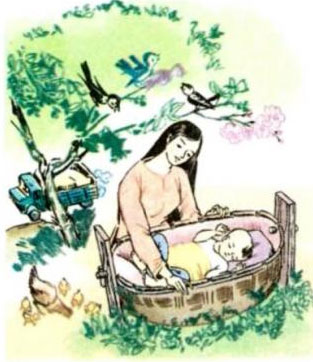 Thứ Tư ngày 3 tháng 11 năm 2021
Giọng đọc: vui tươi, khẩn trương.
Tập đọc
Bận
Trời thu bận xanh
Sông Hồng bận chảy 
Cái xe bận chạy
Lịch bận tính ngày
Con chim bận bay
Cái hoa bận đỏ
Cờ bận vẫy gió
Chữ bận thành thơ
Hạt bận vào mùa
Than bận làm lửa
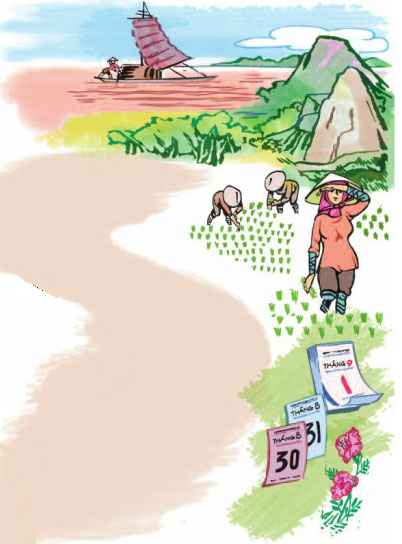 Thứ Tư ngày 3 tháng 11 năm 2021
Tập đọc
Bận
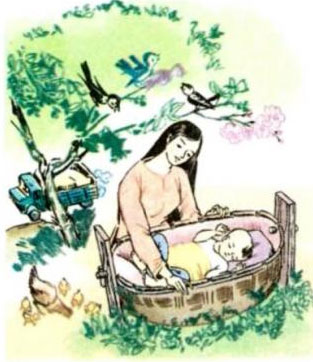 Mọi người đều bận 
Nên đời rộn vui 
Con vừa ra đời 
Biết chăng điều đó
Mà đem vui nhỏ
Góp vào đời chung
	  Trinh Đường
Cô bận cấy lúa
Chú bận đánh thù
Mẹ bận hát ru
Bà bận thổi nấu
Còn con bận bú
Bận ngủ, bận chơi
Bận tập khóc cười
Bận nhìn ánh sáng.
Thứ Tư ngày 3 tháng 11 năm 2021
Tập đọc
Bận
Mọi người đều bận 
Nên đời rộn vui 
Con vừa ra đời 
Biết chăng điều đó
Mà đem vui nhỏ
Góp vào đời chung.
	Trinh Đường
2
1
3
Trời thu bận xanh
Sông Hồng bận chảy 
Cái xe bận chạy
Lịch bận tính ngày
Con chim bận bay
Cái hoa bận đỏ
Cờ bận vẫy gió
Chữ bận thành thơ
Hạt bận vào mùa
Than bận làm lửa.
Cô bận cấy lúa
Chú bận đánh thù
Mẹ bận hát ru
Bà bận thổi nấu.
Còn con bận bú
Bận ngủ, bận chơi
Bận tập khóc cười
Bận nhìn ánh sáng.
Thứ Tư ngày 3 tháng 11 năm 2021
Tập đọc
Bận
Luyện đọc từ
Giải nghĩa từ
vẫy gió
làm lửa
hát ru
thổi nấu
rộn vui
Sông lớn nhất miền Bắc, chảy qua
 Hà Nội.
- Sông Hồng:
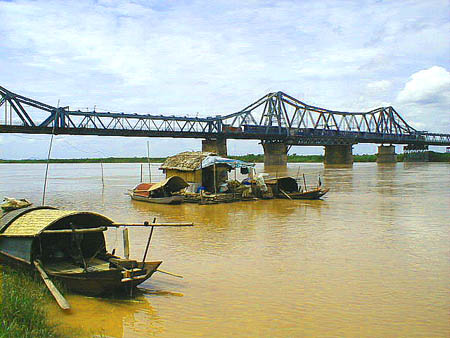 Sông Hồng: Sông lớn nhất miền Bắc, chảy qua Hà Nội
Thứ Tư ngày 3 tháng 11 năm 2021
Tập đọc
Bận
Giải nghĩa từ
Luyện đọc từ
vẫy gió
làm lửa
hát ru
thổi nấu
rộn vui
Sông lớn nhất miền Bắc, chảy qua
 Hà Nội.
- Sông Hồng:
Bước vào thời gian gieo hạt, cấy lúa hoặc gặt hái.
- Vào mùa:
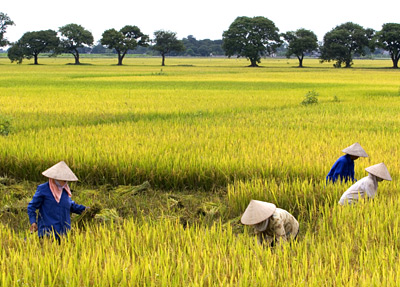 Vào mùa: Bước vào thời gian gieo hạt, cấy lúa hoặc gặt hái.
Thứ Tư ngày 3 tháng 11 năm 2021
Tập đọc
Bận
Luyện đọc từ
Giải nghĩa từ
vẫy gió
làm lửa
hát ru
thổi nấu
rộn vui
Sông lớn nhất miền Bắc, chảy qua
 Hà Nội.
- Sông Hồng:
Bước vào thời gian gieo hạt,cấy lúa hoặc gặt hái.
- Vào mùa:
-  Đánh thù:
Đánh giặc, bảo vệ đất nước.
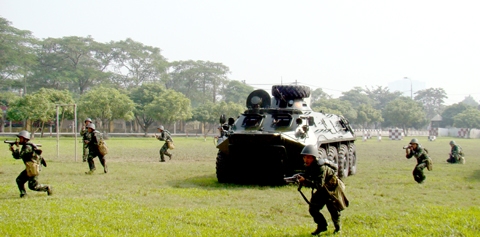 Đánh thù: Đánh giặc, bảo vệ đất nước.
Thứ Tư ngày 3 tháng 11 năm 2021
Tập đọc
Bận
Luyện đọc ngắt nghỉ:
Cô bận cấy lúa
Chú bận đánh thù
Mẹ bận hát ru
Bà bận thổi nấu.
Còn con bận bú
Bận ngủ, bận chơi
Bận tập khóc cười
Bận nhìn ánh sáng.
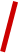 Thứ Tư ngày 3 tháng 11 năm 2021
Tập đọc
Bận
Trời thu bận xanh
Sông Hồng bận chảy 
Cái xe bận chạy
Lịch bận tính ngày
Con chim bận bay
Cái hoa bận đỏ
Cờ bận vẫy gió
Chữ bận thành thơ
Hạt bận vào mùa
Than bận làm lửa
Cô bận cấy lúa
Chú bận đánh thù
Mẹ bận hát ru
Bà bận thổi nấu
Còn con bận bú
Bận ngủ, bận chơi
Bận tập khóc cười
Bận nhìn ánh sáng.
Mọi người đều bận 
Nên đời rộn vui 
Con vừa ra đời 
Biết chăng điều đó
Mà đem vui nhỏ
Góp vào đời chung
	Trinh Đường
TÌM HIỂU BÀI
Câu 1: Mọi vật, mọi người xung quanh bé bận những việc gì ?
Mọi vật
Mọi người
Cô bận cấy lúa
Chú bận đánh thù
Mẹ bận hát ru
Bà bận thổi nấu
Còn con bận bú
Bận ngủ, bận chơi
Bận tập khóc cười
Bận nhìn ánh sáng.
Trời thu bận xanh
Sông Hồng bận chảy 
Cái xe bận chạy
Lịch bận tính ngày
Con chim bận bay
Cái hoa bận đỏ
Cờ bận vẫy gió
Chữ bận thành thơ
Hạt bận vào mùa
Than bận làm lửa
Câu 2: Bé bận những việc gì ?
Cô bận cấy lúa
Chú bận đánh thù
Mẹ bận hát ru
Bà bận thổi nấu
Còn con bận bú
Bận ngủ, bận chơi
Bận tập khóc cười
Bận nhìn ánh sáng.
Câu 3: Vì sao mọi người, mọi vật bận mà vui?
Mọi người đều bận 
Nên đời rộn vui 
Con vừa ra đời 
Biết chăng điều đó
Mà đem vui nhỏ
Góp vào đời chung
		Trinh Đường
Vì những công việc có ích luôn mang lại niềm vui.
Nhờ có lao động, con người sẽ thấy mình có ích, được mọi người yêu mến.
Thứ Tư ngày 3 tháng 11 năm 2021
Tập đọc
Bận
Nội dung: Bài thơ cho biết mọi người, mọi vật và cả em bé đều bận rộn làm những công việc có ích, đem niềm vui nhỏ góp vào cuộc đời.
Luyện đọc lại bài
Thứ Tư ngày 3 tháng 11 năm 2021
Tập đọc
Bận
Mọi người đều bận 
Nên đời rộn vui 
Con vừa ra đời 
Biết chăng điều đó
Mà đem vui nhỏ
Góp vào đời chung
	     Trinh Đường
Trời thu bận xanh
Sông Hồng bận chảy 
Cái xe bận chạy
Lịch bận tính ngày
Con chim bận bay
Cái hoa bận đỏ
Cờ bận vẫy gió
Chữ bận thành thơ
Hạt bận vào mùa
Than bận làm lửa
Cô bận cấy lúa
Chú bận đánh thù
Mẹ bận hát ru
Bà bận thổi nấu
Còn con bận bú
Bận ngủ, bận chơi
Bận tập khóc cười
Bận nhìn ánh sáng.
Củng cố - Dặn dò:
Học thuộc lòng bài thơ.
Ghi nhớ nội dung bài học.
Luyện đọc lại bài
Xem trước bài cho tiết học sau.